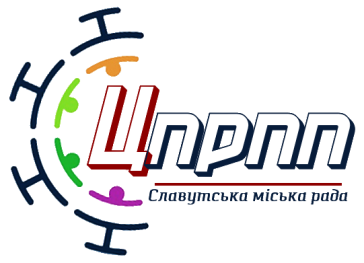 Аспекти психологічного супроводу  освітнього процесу у 2022/2023


(за рекомендаціями МОНУ щодо пріоритетних напрямів психологічного супроводу та соціально-педагогічного патронажу учасників освітнього процесу у 2022/2023 навчальному році )
Запровадження воєнного стану в Україні актуалізує питання    психологічної  підтримки  і  допомоги всім учасникам освітнього процесу. Сьогодні  більш, ніж будь-коли раніше вони потребують психологічної підтримки та допомоги.Одним із головних завдань закладу освіти є повсякденна психологічнадопомога та емоційна підтримка учасників освітнього процесу.
Навчальна діяльність
реалізується працівникамипсихологічної служби за допомогою викладання навчального матеріалу запрограмами курсів за вибором, факультативів, гуртків психологічного та соціально-педагогічного спрямування.
З метою стабілізації психоемоційного стану здобувачів освіти та їхналаштування на освітню діяльність  фахівцям психологічної служби необхідно впроваджувати
 «годину психолога/соціального педагога» тафакультативні курси.
час на проведення зазначеної години потрібноврахувати у плані роботи закладу освіти в частині позакласної роботи 1 раз намісяць для кожної групи/класу.
Програми факультативів, спецкурсів і курсів за вибором розміщено навебсайті ДНУ «ІМЗО»: https://imzo.gov.ua/psyholohichnyj-suprovid-ta-sotsialnopedahohichna-robota/fakul-tatyvy/.


Навчально-методичні матеріали щодо роботи в умовах війни розміщено навебсайті ДНУ «ІМЗО»: https://imzo.gov.ua/psyholohichnyj-suprovid-ta-sotsialnopedahohichna-robota/materialy-dlia-vykorystannia-v-roboti-pid-chas-voiennykh-diy/.
Просвітницька робота
Основний зміст просвітницької роботи фахівців  психологічної служби  закладу освіти: 
- інформування з проблем торгівлі людьми;– інформування з питань запобігання та протидії домашньому насильстві вумовах воєнного стану в Україні;– формування у здобувачів освіти національних та європейських цінностей;– ознайомлення педагогів з технологіями надання першої психологічної допомоги учасникам освітнього процесу та запровадження «Психологічної хвилинки» під час уроків;– інформування про вплив та наслідки вживання наркотичних,психоактивних речовин, алкоголю та тютюнопаління;– ознайомлення учасників освітнього процесу із загрозами, які може нести інтернет (шахрайство, спам, кібербулінг тощо);
- популяризація ненасильницької моделі поведінки;– формування моральної поведінки, активної життєвої позиції, єдності словаі діла в особистості, готовності брати активну участь у житті своєї держави;– ознайомлення педагогів та батьків здобувачів освіти з основнимизакономірностями та умовами сприятливого розвитку дитини.
Практики психолого-педагогічного супроводу та підтримки учасників освітньогопроцесу в умовах воєнних дій і збройних конфліктів, надання соціально-психологічної допомоги постраждалим від насильства та торгівлі людьми
(https://imzo.gov.ua/psyholohichnyj-suprovid-ta-sotsialno-pedahohichnarobota/materialy-dlia-vykorystannia-v-roboti-pid-chas-voiennykh-diy/krashchipraktyky-psykholoho-pedahohichnoho-suprovodu-ta-pidtrymky-uchasnykiv-osvitnoho-protsesu-v-umovakh-voiennykh-diy-i-zbroynykh-konfliktiv-nadannia-sotsial-nopsykholohichnoi-dopomohy-postrazhda/).
Нормативні документи
лист МОН від 25.03.2022 № 1/3663-22 «Щодо запобігання торгівлілюдьми в умовах воєнної агресії»;лист МОН від 30.05.2022 № 1/5735-22 «Про запобігання та протидіюдомашньому насильству в умовах воєнного стану в Україні»;лист МОН від 12.04.2022 № 1/4068-22 «Щодо недопущення участінеповнолітніх у наданні інформації ворогу про військові позицій Збройних силУкраїни»;лист МОН від 10.06.2022 № 1/6267-22 «Про деякі питання національнопатріотичного виховання в закладах освіти України»;лист МОН від 22.06.22 № 1/6894-22 «Про методичні рекомендації щодоорганізації освітнього процесу в закладах дошкільної освіти в літній період»;лист МОН від 27.06.2022 № 1/7035-22 «Про підготовку до початку таособливості організації освітнього процесу в 2022/23 навчальному році» тощо(https://osvita.ua/legislation/tag-lystymon/)
Психологічніхвилинки
(https://imzo.gov.ua/psyholohichnyj-suprovid-ta-sotsialnopedahohichna-robota/materialy-dlia-vykorystannia-v-roboti-pid-chas-voiennykhdiy/vpravy-dlia-ditey-ta-pidlitkiv-iaki-perebuvaiut-u-stresoviy-sytuatsii-dlia-zniattiapsykhoemotsiynoho-napruzhennia/).
Діагностична робота
Завдання:складання діагностичного висновку на здобувача освіти    із занесеннямрезультатів до індивідуальної картки; проведення бесіди з дитиною, батьками тапедагогом за результатами діагностики, повідомлення результатів дослідженняв межах компетенції фахівця психологічної служби; залучення здобувача освітидо програми підвищення стресостійкості з визначенням індивідуального абогрупового формату роботи з наданням переваги груповому формату відповіднодо його віку; консультаційний супровід батьків та педагога з метою наданнярекомендацій щодо створення підтримуючого середовища, визначення динамікизмін у дитини; спостереження за здобувачем освіти під час уроків та впозаурочний час із зазначенням динаміки змін у поведінці та емоційному станіособи; поради батькам та педагогам щодо залучення здобувача освіти до різних  активних заходів
Важливо:
конфіденційність у всьому, що стосується взаємин з учасником освітнього процесу, його особистогожиття і життєвих обставин. Виняток становлять випадки, коли виявленісимптоми є небезпечними для учасника освітнього процесу та інших людей. 
У такому разі фахівець зобов’язаний поінформувати тих, хто може надати кваліфіковану допомогу; 
фахівець не збирає додаткових відомостей прообстежуваного без його згоди і задовольняється лише тією інформацією, яка потрібна для виконання професійного завдання;
 він зобов’язаний зберігати професійну таємницю, не поширювати відомостей, отриманих у процесі роботи,додержуватись анонімності оприлюднення інформації про особу;
 документаціяроботи працівника психологічної служби має лише професійно необхідніматеріали.
Анкетування
може здійснюватися після попередньої бесіди з його учасниками,під час якої треба прояснити:мету, з якою здійснюється анкетування;у якій формі буде проводитись опитування;як буде здійснюватися оброблення та подання результатів;хто може бути ознайомлений з результатами;які наслідки анкетування можуть виникнути для учасника та йогонайближчого соціального оточення;можливе скасування конфіденційності за умови реальної загрози життю іздоров’ю опитаного або його найближчому соціальному оточенню (наприклад:суїцид, кримінальний злочин тощо);участь в опитуванні є добровільною, кожен з учасників має повне правовідмовитись від участі в роботі на будь-якому її етапі;якщо деяке із запитань, на думку опитуваного, є для нього неприйнятним(з особистих, релігійних, етичних або інших міркувань), він має правовідмовитись на нього відповідати.Після закінчення анкетування треба обов’язково подякувати за участь іповідомити, коли і в якій формі опитаним буде надана інформація.
Надання інформації про результати анкетування:
результати надати у такій формі, яка передбачає ясне розуміння висновків;
за потреби, надати індивідуальні пояснення у формі і за змістом, яківідповідають віковим, культурним та індивідуально-психологічнимособливостям особи, рівню його освіти та актуальному психоемоційному стану;
неприпустимим є надання інформації особам, які не беруть участі у роботі;
спеціалістам, які працюють в команді (класний керівник, директор тощо), інформація надається в узагальненому вигляді з урахуванням їх рівняосвіти, особливостей спілкування з найближчим соціальним оточенням і такимчином, щоб забезпечити її конфіденційність.
У процесі групового опитування потрібно враховувати:
участь в анкетуванні – на добровільних засадах;батьки учасників анкетування мають бути поінформовані:а) яким чином буде здійснюватися процес опитування;б) яких результатів анкетування очікують від учасників;в) дотримання конфіденційності у роботі – обов’язкове;г) участь у анкетуванні – на добровільних засадах;д) результати анкетування – у зрозумілій формі .

Важливий етичний принцип у роботі фахівців психологічної служби –заборона застосовувати методи і методики надання допомоги, якщо фахівець неможе передбачити позитивний ефект від втручання.
Важливо:
після закінчення роботи психолог має переконатися у тому, що кожен зучасників (буквально: кожен) є емоційно стабільним, соціально адаптованим і унього не залишилося негативних настанов щодо себе та проведеної роботи;якщо з’ясується, що негативні установи є, то з такими учасниками маєпроводитися індивідуальна терапія.
Важливо
Українським науково-методичним центром практичної психології ісоціальної роботи розроблено методичні рекомендації «Застосуваннядіагностичних мінімумів у діяльності працівників психологічної служби», якірозміщені на вебсайті ДНУ «ІМЗО» 

(https://imzo.gov.ua/psyholohichnyj-suprovidta-sotsialno-pedahohichna-robota/informatsijna-baza-psyholohiv-ta-sotsialnyh-pedahohi/navchalno-metodychni-materialy-dlya-psyholohiv/psyhodiahnostychnarobota/).
Орієнтовні циклограми діяльності працівниківпсихологічної служби
розміщено на вебсайті ДНУ «ІМЗО»«ІМЗО»(https://imzo.gov.ua/psyholohichnyj-suprovid-ta-sotsialno-pedahohichnarobota/informatsijna-baza-psyholohiv-ta-sotsialnyh-pedahohi/navchalno-metodychnimaterialy-dlya-psyholohiv/psyhodiahnostychna-robota/)
Діагностичний інструментарій дляфахівців психологічної службирозміщено на вебсайті ДНУ «ІМЗО»
(https://imzo.gov.ua/psyholohichnyj-suprovid-ta-sotsialno-pedahohichnarobota/informatsijna-baza-psyholohiv-ta-sotsialnyh-pedahohi/navchalno-metodychnimaterialy-dlya-psyholohiv/psyhodiahnostychna-robota/)
Профілактична робота
просвітницько-профілактичні програми:
 «Дорослішай на здоров’я», «Корисні звички»,«Цікаво про корисне», «Особиста гідність. Безпека життя. Громадянськапозиція», «Безпечне середовище: як навчити дитину захищатись», «Розвитокжиттєвих навичок дітей-сиріт та дітей, позбавлених батьківського піклування»,«Програма 15», «Соціально-психологічна профілактика суїцидальних тенденційпідлітків та молоді», «Вчимо жити разом», «Я вдосконалююсь, я розвиваюсь»,«Володій своїми емоціями», «Правила поведінки в Інтернет», «Вирішуюконфлікти та будую мир навколо себе», «Діалог», «Безпечний простір», «STOPSEX-тинг», «Мирна школа», «Стоп Булінг», «Вирішення конфліктів мирнимшляхом. Базові навички медіації», «Демократична школа», «Профілактикасексуального насильства», «Навчіть дитину захищатися», «Будуємо майбутнєразом: програма профілактики конфліктів та правопорушень серед учнівськоїмолоді», «Ми та конфлікт», «Не смійся з мене: просвітницько-профілактичнапрограма тренінгових занять», «Життя без агресії», «Я – моє здоров’я – моєжиття», «Попередження, виявлення та реагування у випадку сексуальногонасильства над дітьми», «Маршрут безпеки» 
«Банк програмдля неповнолітніх у конфлікті з законом» (https://www.msp.gov.ua/content/bankprogram-dlya-profilaktiki-socialnogo-siritstva.html),(https://imzo.gov.ua/psyholohichnyj-suprovid-ta-sotsialno-pedahohichnarobota/informatsijna-baza-psyholohiv-ta-sotsialnyh-pedahohi/najkraschi-rozrobkymetodyky-treninhy-zhurnaly/).
Корекційна робота
Корекційно-розвиткова програма «Безпечний простір»
Мета: підвищення стійкості до переживаннянаслідків стресу дошкільнятами і школярами після психотравмувальних подій. https://drive.google.com/file/d/1_HGVS3nkX4Aorr_QdILe1xXeiywJ-Mjt/view
 «Діти та війна. Навчання технік зцілення». (https://drive.google.com/file/d/16yCTn6CmrDEF9kf6Iwd2oTod3wuvAJpp/view). Корекційні програми: «ІМЗО»(https://docs.google.com/document/d/1jjQzAxFTFXdzVBaYu5OxcpqMz9gxhmtz_IsEJDisfnM/edit).
Корекційно-розвиткові програми  для роботи з дітьмиз особливими освітніми потребами
(https://imzo.gov.ua/osvita/zagalno-serednya-osvita/korektsiyni-programi/).Корисну інформацію стосовно роботи з цього напряму можна знайти насайті Інституту спеціальної педагогіки і психології імені Миколи ЯрмаченкаНаціональної академії педагогічних наук України (http://ispukr.org.ua/).
Етичнівимоги до діяльності психолога
1. Принцип пріоритетності інтересів травмованої особистості відносноколективних (суспільних) інтересів ий інших цілей.2. Принцип інформованої згоди та її зворотності. 3. Принцип компетентного втручання 4. Принцип конфіденційності та анонімності. 5. Принцип необхідного і достатнього обсягу інформації. 6. Принцип неупередженого та недискримінуючого висвітлення. 7. Принцип суспільної значущості інформації.
Консультування
Наразі додалися звернення щодо психологічної підтримки дітей вумовах війни; зросла потреба у наданні психологічної допомоги, зокремаекстреної, у подоланні стресу, переживанні втрати, горя, печалі тастраждання; у психотерапевтичній роботі з дітьми, які втратили батьків,домівки, здоров’я та зазнали ушкоджень, пережили бомбардування, сталибіженцями, внутрішньо переміщеними особами.
Зв’язки з громадськістю
Корисні посилання щодо допомоги та підтримки в ситуаціяхнасильства, торгівлі людьми, складних життєвих обставин:1. Національна «гаряча лінія» для дітей та молоді: 0 800 500 225 або 116111 (безкоштовно зі стаціонарного та мобільного телефонів, анонімно),Messenger @childhotline.ukraine,Instagram @childhotline_ua,Telegram @CHL116111.2. Національна «гаряча лінія» з попередження домашнього насильства,торгівлі людьми та гендерної дискримінації: 0 800 500 335 або 116 123 з мобільнихабо стаціонарних телефонів цілодобово (безкоштовно, анонімно, конфіденційно).3. Поліція: 102.4. Центр надання безоплатної правової допомоги: 0 800 213 103.5. Анонімний онлайн-щоденник «Тільки нікому не кажи» дає можливістьнаписати листа тому, з ким складно поділитися своїми переживаннями вреальному житті про булінг у школі, нерозділене кохання чи непорозуміння збатьками (https://secrets.1plus1.ua/).6. Перша національна лінія довіри для попередження суїциду: 73 33.7. Екстрена психологічна допомога при Кризовому Центрі медикопсихологічної допомоги: (068) 770 37 70, (099) 632 18 18, (093) 609 30 03
Організаційно-методична робота
Поточну роботу працівники психологічної служби закладу освітифіксують у журналі практичного психолога/соціального педагога відповідно долиста МОН від 24.07.2019 № 1/9-477 «Про типову документацію працівниківпсихологічної служби у системі освіти України»(https://docs.google.com/document/d/1UY_xe_kXCqYFOKgjZjd5xA4-KbSBzIefqWQoEWugPs/edit).
Дякую за увагу